Interactive navigation
Creating custom navigation within powerpoint
1
Create dynamic presentations
With interactive navigation, your presentation will shine
Create PowerPoint slide decks with interactive navigation for use in:
Kiosks
Training materials
Games
And more…
Interactive navigation allows for a user to click a button or word to navigate to a specific part of your presentation
For instance, when you click this                    , you will be taken to slide number 5.
When you click this word, you will be taken to slide 4.
Click here to advance to next section
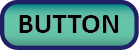 2
You have reached slide 4
Click this word to return to slide 2
3
Welcome to slide 5
Click this                   to return to slide 2
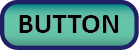 4
US Digital music revenues – mid-year
Click each Dollar amount on the bar graph to learn more
5
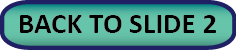 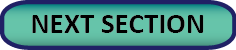 Source: Joshua P. Firedlander, VP Strategic Data Analysis, RIAA
Streaming
First half (1H) revenues from music streaming services surpassed $1 billion for the first time, growing 23% in 2015 to $1.03 billion – up from $834 million for 1H 2014. This category includes revenues from subscription services (such as Rhapsody and paid versions of Spotify, among others), streaming radio service revenues that are distributed by SoundExchange (like Pandora, SiriusXM, and other Internet radio), and other nonsubscription on-demand streaming services (such as YouTube, Vevo, and ad-supported Spotify).  Source: Joshua P. Firedlander, VP Strategic Data Analysis, RIAA
Digital music streaming services is provided by many companies such as:
Spotify (a paid subscription music service)
Apple
Amazon
Rhapsody
Click the button to return to the previous slide
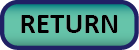 6
Permanent downloads
Permanent downloads encompass files downloaded from major music outlets online, such as the Apple iTunes Store and Amazon’s Digital Music Store.
Despite being the largest form of music distribution in the world, their sales have been impacted by the growth of vinyl record sales, which have been on the rise for the last 3 years.

Click the button to return to the previous slide
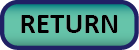 7
Ringtones and ringbacks
Mobile Phone customization is a large part of what draws a customer to a particular phone or brand. With custom ringtones and ringbacks, customers can make their phone stand out from the crowd.

Click the button to return to the previous slide
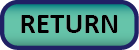 8
A simple, spinning graphic
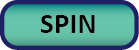 9
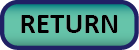